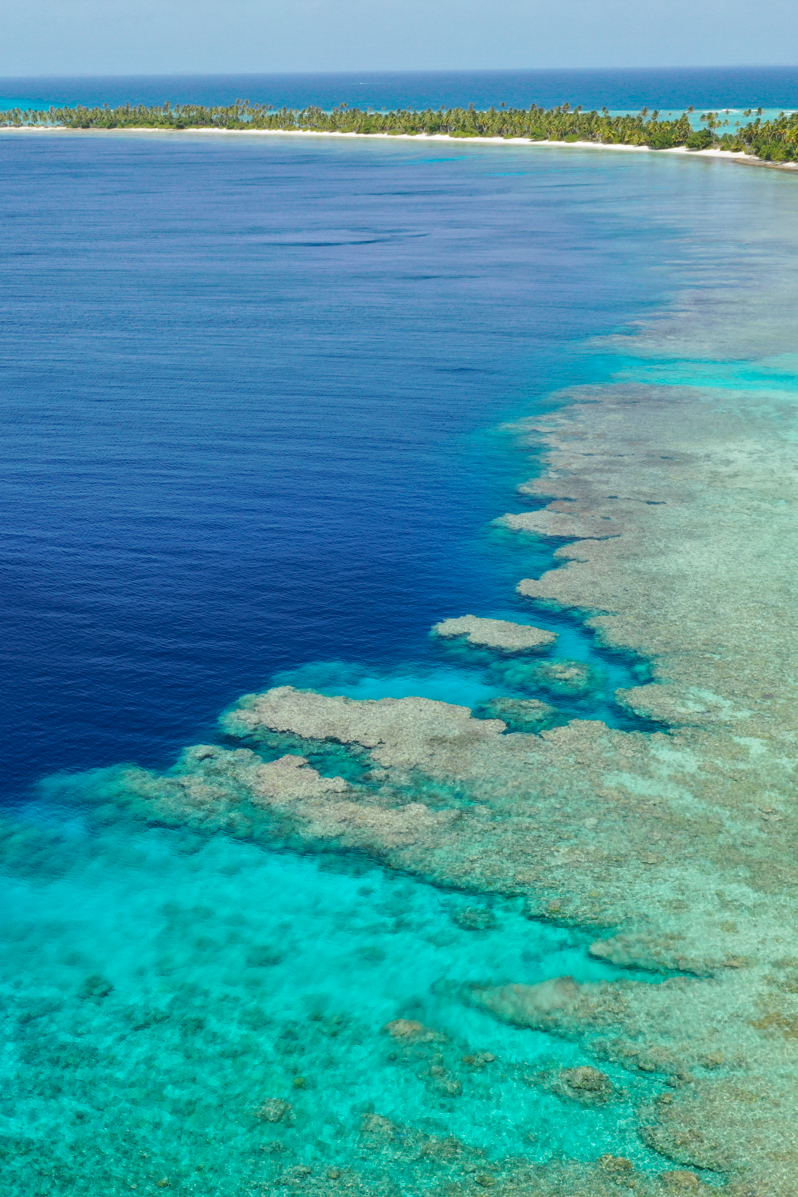 Environmental and Social Safeguards
Induction Training
September 2021
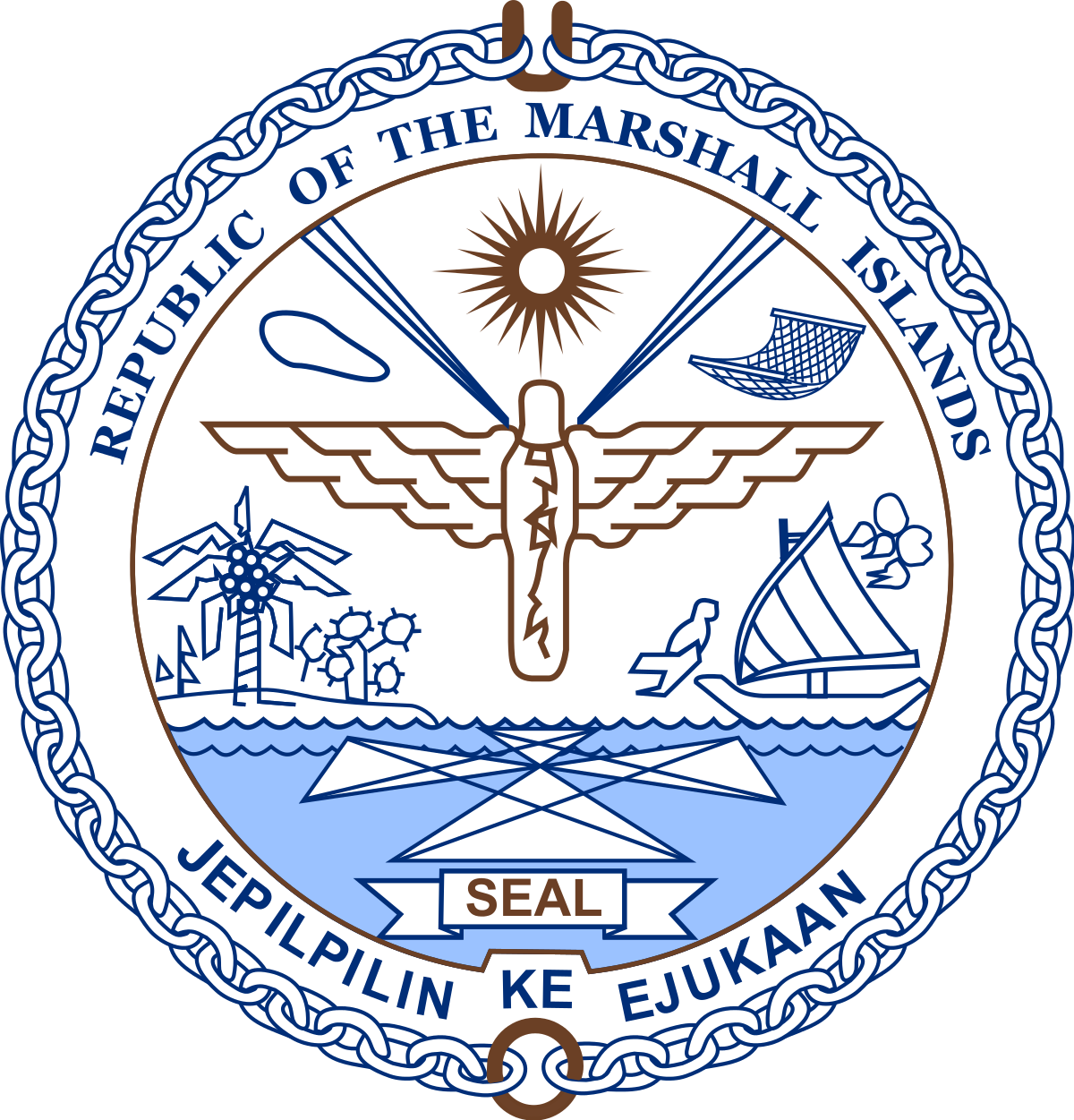 Republic of the Marshall Islands
World Bank COVID-19 Project
Safeguards in 
World Bank Projects in RMI
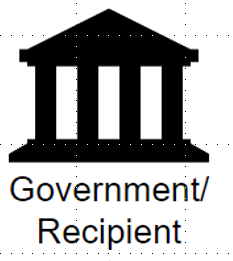 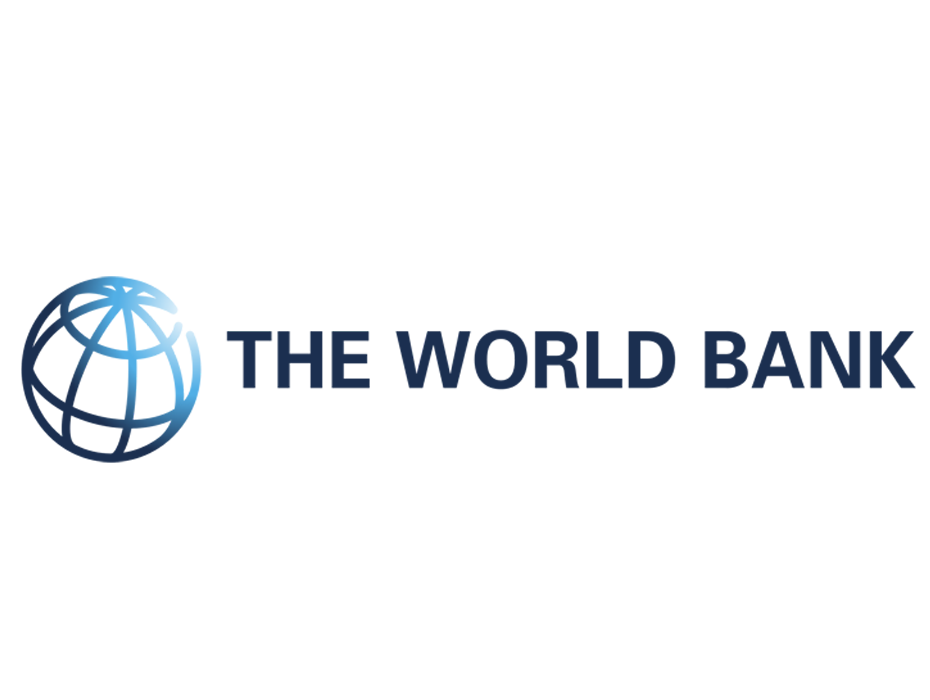 World Bank provides $$ for a specific purpose as requested by RMI government
Government
World Bank
Implementing Agency
Centralized Implementation Unit  (CIU)

CIU provides support
Project Implementation Unit (PIU)

PIU Project Management

PIU contracts and procures goods and services
Safeguards*
Financial
Procurement
* Managing Environmental and Social Risks (including workplace risks) associated with projects
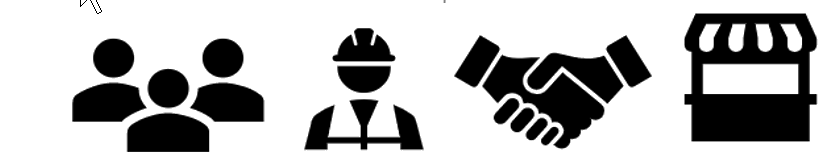 Beneficiaries & Suppliers
RMI CIU Safeguards Team
Majuro: 	Jessica Zebedee
	Safeguards Officer (DIDA) 
	Office Phone: (692) 625 5968
	Email: jess.zebedee@gmail.com
Ebeye:	Yumi Crisostomo
	CIU Ebeye Program Officer
	Email: mikefamilystore@gmail.com
Fiji Islands:	Colleen Peacock
(Remote)	Social Safeguards Specialist
	Email: colleen@tautai.com
NZ:	Garry Venus
(Remote)	Environmental Safeguards Specialist
	Email: gazza700@gmail.com
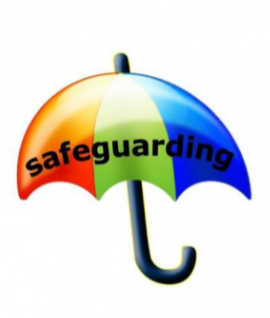 MOHHS Safeguards Contact
Majuro:  	Nealson TK Keju 
		COVID-19 Emergency Response Project Officer 
		Office of Health Planning, Policy, Preparedness and Epidemiology	- MOHHS
		Phone: (692) 625-5660 ext. 2291
		Phone: (692) 455-5500 
		Email: nkeju@rmihealth.org
Safeguards Issues for COVI-19 Project
WHO Code of Ethics and Professional Conduct (COEPC) 


Project requirements 
Health and Safety
Stakeholder Engagement, 
Labor Management Procedures
GRM and GBV pathways
WHO Code of Ethics and Professional Conduct
PIHOA workers engaged under the RMI COVID19 Project are to be provided with copy of WHO Code of Ethics and Professional Conduct (COEPC), April 2017 



Checklist to confirm that workers are familiar with the WHO COEPC.
(refer back of this presentation)
Health and Safety
MOHHS Infection Prevention and Control Guide to COVID-19 will be followed to mitigate risk of contamination of workers.  
 
Contractors engaged on laboratory upgrade works required to provide evidence of an OHS Plan addressing the following as appropriate:
operating construction equipment; 
working at height; 
handling heavy equipment and materials
handing hazardous substances
exposure to excessive noise and vibration
Stakeholder Engagement
Stakeholders are

Someone who is directly or indirectly affected by change interventions, often carried out through projects.
Includes affected parties, other interested parties and disadvantaged/vulnerable individuals or groups
A Project Stakeholder Engagement Plan has been prepared, covering:

Local engagement with communities/vulnerable groups/other parties; and for communication with /government entities.
 Information provision to Gender Cluster and discussion to address issues of relevance to that group. 
Disclosure of Project documentation in a culturally appropriate and accessible manner
A grievance redress/complaints mechanism for any party to raise issues about the Project
Grievance Redress Mechanism (GRM)
A Grievance is …
A report from a community or individual who believes that they are adversely affected by a World Bank-supported project.
Issues, concerns or grievances about the Project may be raised directly with WB Project staff, CIU staff or via the COVID-19 Hotline and contact system
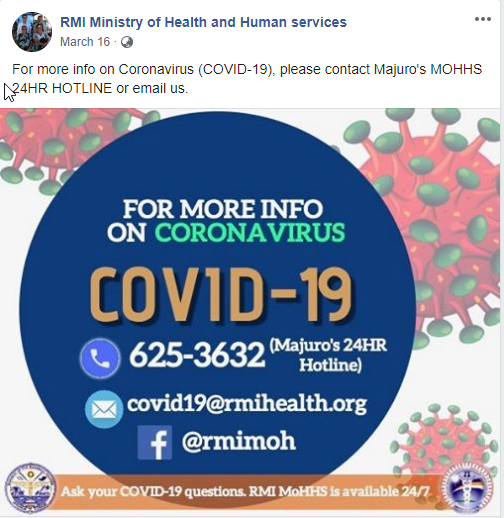 Gender Based Violence (GBV)
GBV refers to any act perpetrated against a person's will that is based on their gender, gender norms and unequal power and gender relations, including physical, emotional or psychological and sexual violence, and the denial of resources or access to services. Women / girls are the majority of survivors of GBV, with men the majority of perpetrators.
WUTMI Weto in Mour: Violence Against Women and Girls Support Service (WIM), which is co-funded by the government and donor partners, ensures that survivors are accommodated in safety, have basic necessities and are provided with transport fares to enable them to attend their appointments with Micronesian Legal Services and with WIM for psychosocial support.
The Domestic Violence Prevention and Protection Act (DVPPA) provides for a temporary protection order if the judge is satisfied that a complainant, or a child in the care of a complainant, is in danger from an act of domestic violence. A judge is available 24/7 to consider protection order applications, with no filing fees charged.  
For the purposes of this Project, any Grievance raised in respect of GBV would be immediately referred to WIM.
Labor Management Procedures (LMP)
Labor Management Procedures (LMP)
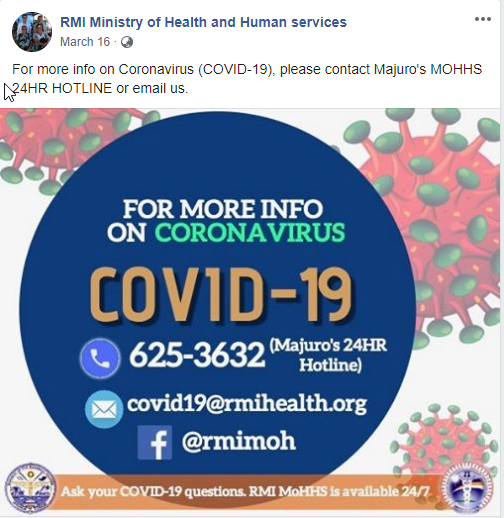